Grupo Espírita Guillon Ribeiro | Escola de Evangelização de Pacientes
Os prazeres da alma
Coragem
ORIGEM DA PALAVRA
“A palavra coragem vem da raiz latina cor, cordis, que sig­nifica coração (sede ou centro da alma, da inteligência e da sensibilidade).”
(HAMMED. Os prazeres da alma, lição “Coragem”)
Portanto, ser corajoso significa agir ouvindo a voz do coração.
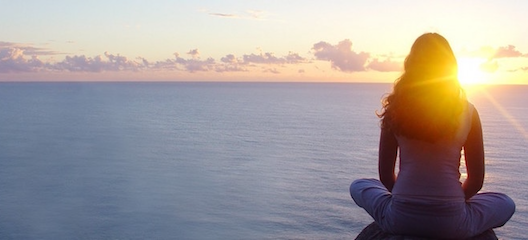 [Speaker Notes: 621. Onde está escrita a lei de Deus? “Na consciência.” (OLE)
Ouvir a voz do coração significa ouvir a própria consciência, consultar a lei de Deus que nos permite distinguir o bem do mal.]
O que é e o que não é coragem
“Coragem não é arrogância ardilosa, determinação astuta ou agressividade. Ela é, na realidade, a certeza íntima que se demonstra na moderação dos atos e atitudes, na firmeza de caráter e no desempenho perseverante de uma atividade.”
“Coragem é uma importante capacidade da alma, porque dá consistência às demais, enaltecendo-as. Ela faz surgir a autoconfiança e concretiza efetivamente nossas aspirações e anseios.”
(HAMMED. Os prazeres da alma, lição “Coragem”)
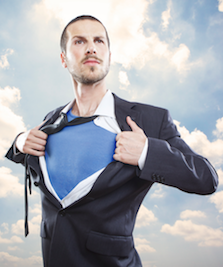 [Speaker Notes: Frequentemente associada às pessoas de personalidade arrogante, ou agressiva, a verdadeira coragem por outro lado exalta a moderação, a serenidade, a perseverança e a autoconfiança. A pessoa corajosa não se perturba diante de um problema, ou desafio, pois tem a clareza de seu potencial para superá-lo.]
É preciso ter coragem para
assumir as consequências de nos­sas ações e desacertos; 
suportar a vontade de retrucar de acordo com as ofensas recebidas; 
sentir e fazer as coisas que acreditamos serem certas para nós, ainda que o medo da rejeição e da discriminação nos ameace; 
(HAMMED. Os prazeres da alma, lição “Coragem”)
[Speaker Notes: Aos olhos de alguns, assumir a responsabilidade por um erro cometido ou não revidar uma ofensa são podem representar fraqueza de caráter, quando é justamente o oposto!]
É preciso ter coragem para
aprender a dizer “não”, impedindo que passemos a vida inteira sendo usados ou explorados; 
para ver as coisas pelo lado bom, esperando sempre uma solução favorável; 
para não aceitar responsabilidades que não são nossas, mas de amigos ou parentes imprudentes que se omitem em executá-las.
(HAMMED. Os prazeres da alma, lição “Coragem”)
[Speaker Notes: Aquele que se esforça por cultivar tais atitudes está exercitando a coragem que impulsiona o crescimento moral.]
Por que se tem medo?
“... viver é correr riscos, é enfrentar o desconhecido. [...] A todo instante o presente está se tornando futuro e o passado indo embora.”
(HAMMED. Os prazeres da alma, lição “Coragem”)
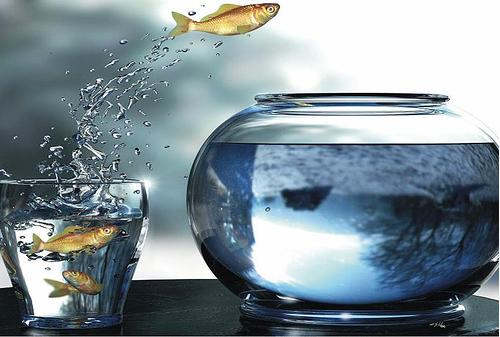 [Speaker Notes: Por que, então, não manifestamos essa coragem em nossos atos? Porque tememos o desconhecido e nos deixamos paralisar perante os riscos inerentes da vida. É preciso, portanto, reconhecer que esses riscos são inevitáveis; que eventualmente cometeremos erros, mas também lograremos êxitos; e que enfrentaremos o desconhecido com destemor quando procurarmos pavimentar nosso futuro com as boas ações do presente, sem nos prender às falhas ou sucessos do passado.]
De que temos medo?
ERRAR
“Correr riscos indica a probabilida­de de insucesso em função de ocorrências que, muitas vezes, escapam de nossas mãos, pois não dependem exclusivamente de nosso empenho ou vontade.”
(HAMMED. Os prazeres da alma, lição “Coragem”)
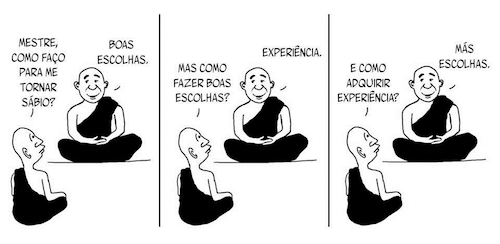 [Speaker Notes: Uma das atitudes que mais nos impedem de desenvolver a coragem de viver é o medo de errar. Porém é fundamental reconhecer que certos circunstâncias escaparão ao nosso controle e inevitavelmente falharemos, mesmo contra nossa vontade.]
Importância dos erros
“Lembremo-nos de que errar faz parte do crescimento, pois é uma ‘consequência da necessidade de viver’. Sempre que tomamos consciência de nossos erros, chegamos mais perto da verdade. Trata-se de uma busca ou descoberta pessoal; ninguém pode fazê-la por nós.”
(HAMMED. Os prazeres da alma, lição “Coragem”)
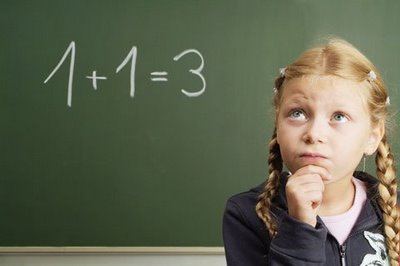 [Speaker Notes: Entretanto, é imperioso reconhecer que o erro também nos permite crescer, pois nos clareia a visão para alnçarmos o sucesso em nossas ações. Uma boa analogia à assertiva de Hammed é a brincadeira infantil de grudar a calda do burrinho de olhos vendados: dificilmente a criança acerta de primeira, mas a partir do tato e das orientações dos colegas ela vai construindo mentalmente aos poucos a localização exata de onde fixar a peça que falta no desenho…]
De que temos medo?
DESAPROVAÇÃO
“É impossível passar pela vida sem incorrer em grandes doses de desaprovação. É o ônus que pagamos pelo fato de vi­vermos numa sociedade onde a diversidade de opiniões é uma das características mais marcantes das criaturas.”
(HAMMED. Os prazeres da alma, lição “Coragem”)
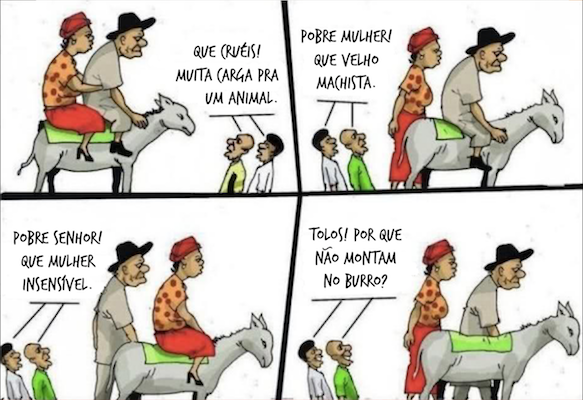 [Speaker Notes: Outro comportamento que nos distancia de adquirimos coragem é o medo da reprovação. Contudo, é notório que ninguém consegue agradar a todos! O exemplo máximo é o próprio Cristo que, perfeito como era, não conseguiu conquistar os corações empedernidos de seus contemporâneos, nem é reconhecido como excelso educador por todos até os dias de hoje!]
O que é ser autêntico?
“Usar a própria alma como guia e não precisar do consen­timento exterior é utilização correta da verdadeira coragem...”
(HAMMED. Os prazeres da alma, lição “Coragem”)

Como não se enganar e praticar o mal, pensando estar fazendo o bem?
“Jesus disse: vede o que queríeis que vos fizessem ou não vos fizessem. Tudo se resume nisso. Não vos enganareis.”
(ALLAN KARDEC. O Livro dos Espíritos, perg. 632)
[Speaker Notes: Imprescindível deixar de lado o receio de desaprovação pelos pares e o medo de cometer erros, para agirmos com autenticidade usando como guia seguro o Evangelho de Jesus conservando em paz a consciência.]
Educação da criança
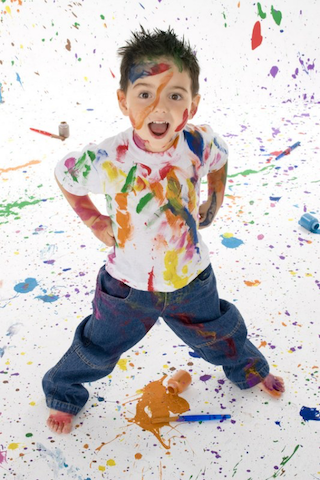 “... se uma criança cresce sentindo que não pode, em nenhuma circunstância, decidir e que, em nome dos ‘bons modos’, ela precisa a todo momento pedir autorização dos pais para agir, são plantadas nela as ‘sementes neuróticas’ de insegurança, medo e falta de confiança.”
(HAMMED. Os prazeres da alma, lição “Coragem”)
[Speaker Notes: Mas é essencial cultivarmos tal postura (autenticidade, independência e coragem) desde cedo: na educação de nossos filhos, contribuindo para a formação sólida de seus caráteres.]
Diante das provas, lembremos...
“A vida nunca nos apresenta um problema sem que tenhamos a possibilidade de resolvê-lo.”
(HAMMED. Os prazeres da alma, lição “Coragem”)
“Problemas são desafios à luta e dificuldades são testes de promoção espiritual. [...]
Assim, confia em Deus, e, corajoso, prossegue de espírito tranquilo.”
(JOANNA DE ÂNGELIS. Convites da Vida, cap. 9)